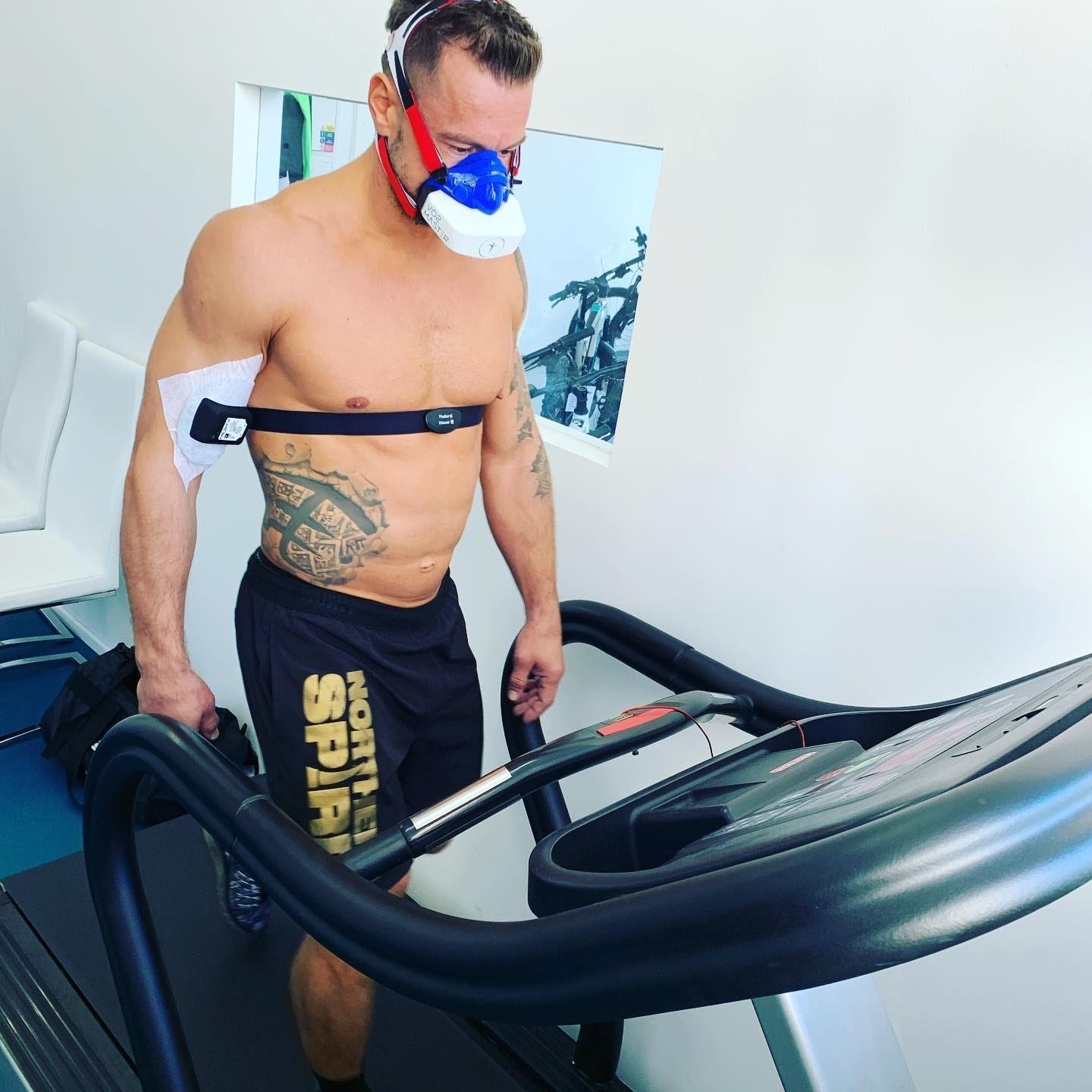 Zátěžová FyziologieŘízení pohybuNervosvalová Adaptacesvalová kontrakce, svalová hypertrofie, vaskularizace, svalové bolesti, DOMS
Mgr. Vojtěch Grün
bp4051 Jaro 2023
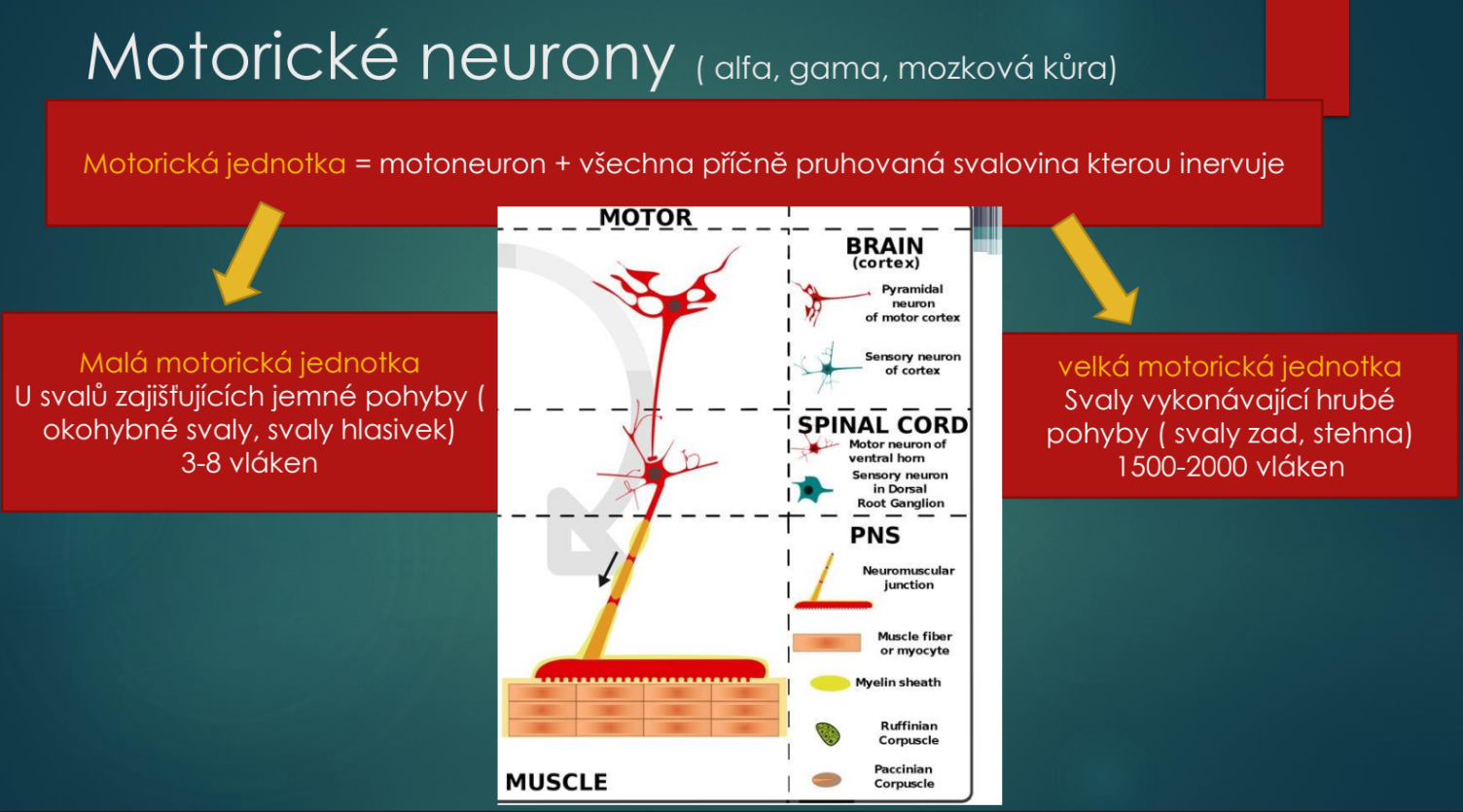 Kapounková - přednáška
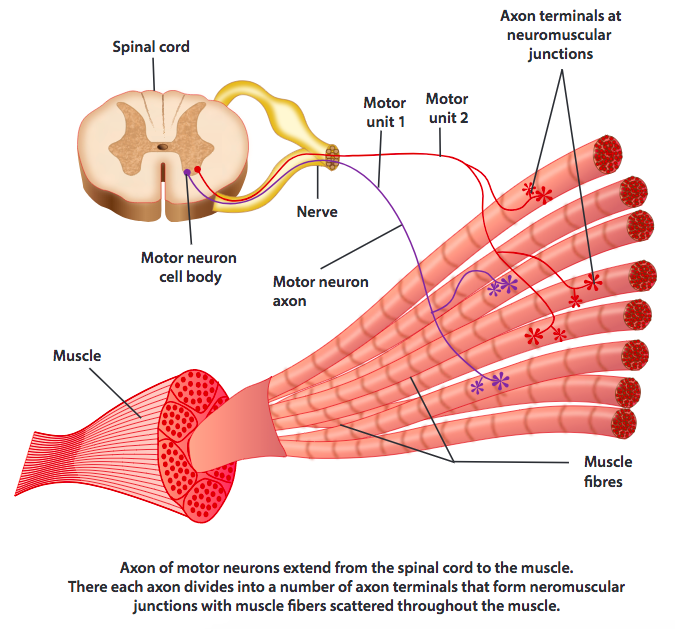 Motorické neurony – MJ motorická jednotka
Motorická jednotka se skládá z jednoho motorického neuronu a určitého počtu svalových vláken, na které přímo působí (inervuje).
Kosterní svaly jsou inervované motorickými nervy, které vycházejí z neuronů, z předních (ventrálních) rohů míšních
Motorická jednotka
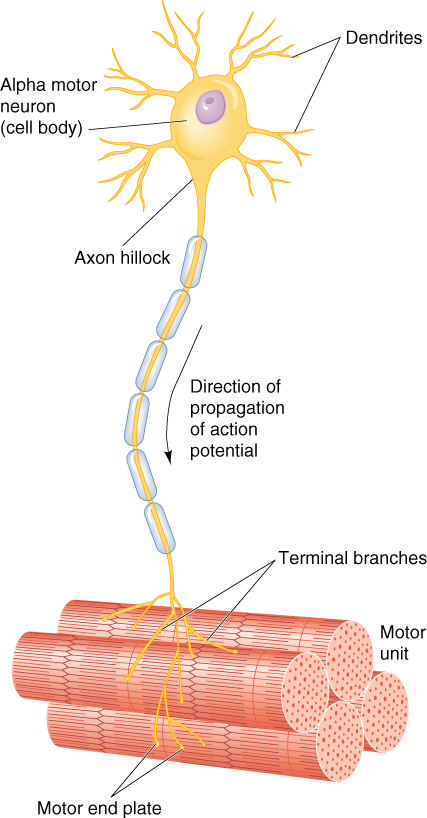 MOTONEURON
MOTORICKÁ JEDNOTKA
NERVOSVALOVÁ PLOTÉNKA
NERVOSVALOVÝ PŘENOS
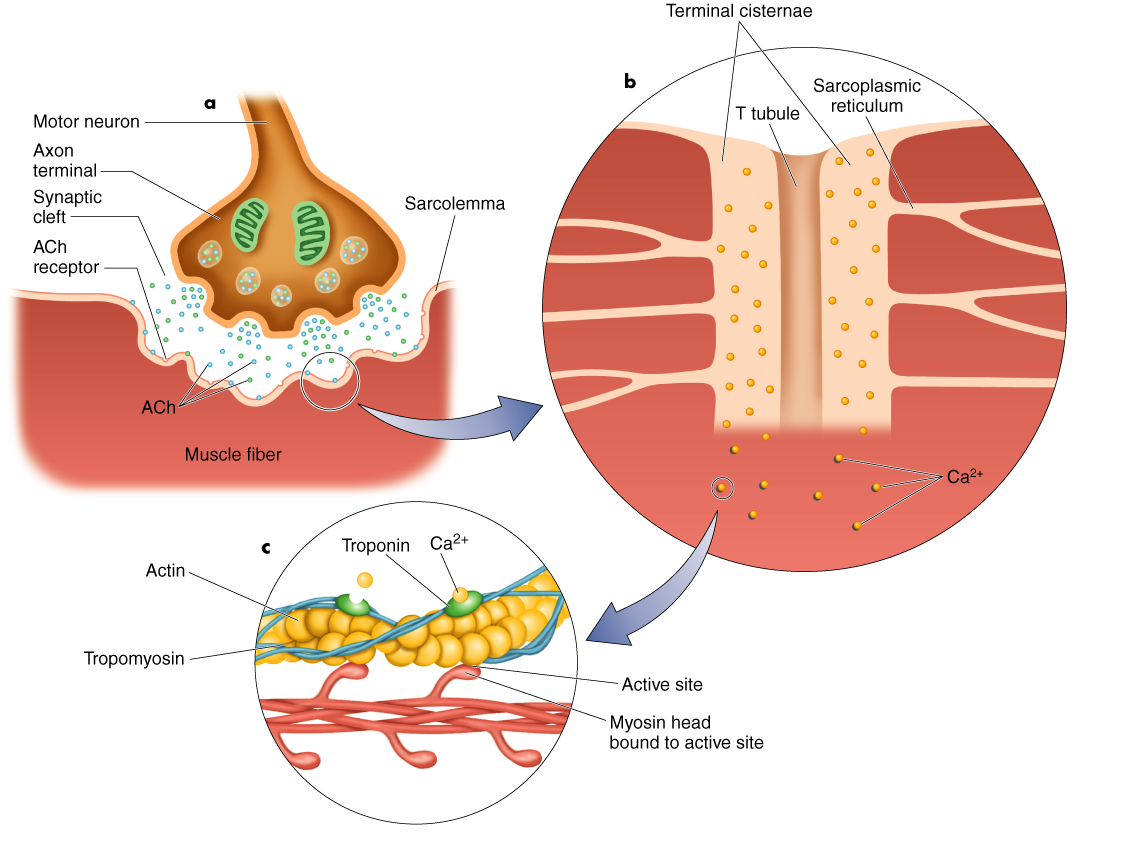 SARKOPLAZAMTICKÉ RETIKULUM
MOTONEURON
T-TUBUS
SARKOLEMA
ACH RECEPTOR
ACH
SVALOVÉ VLÁKNO
Ca2+
Ca2+
TROPONIN
AKTIN
TROPOMYOZIN
MYOZINOVÉ HLAVICE
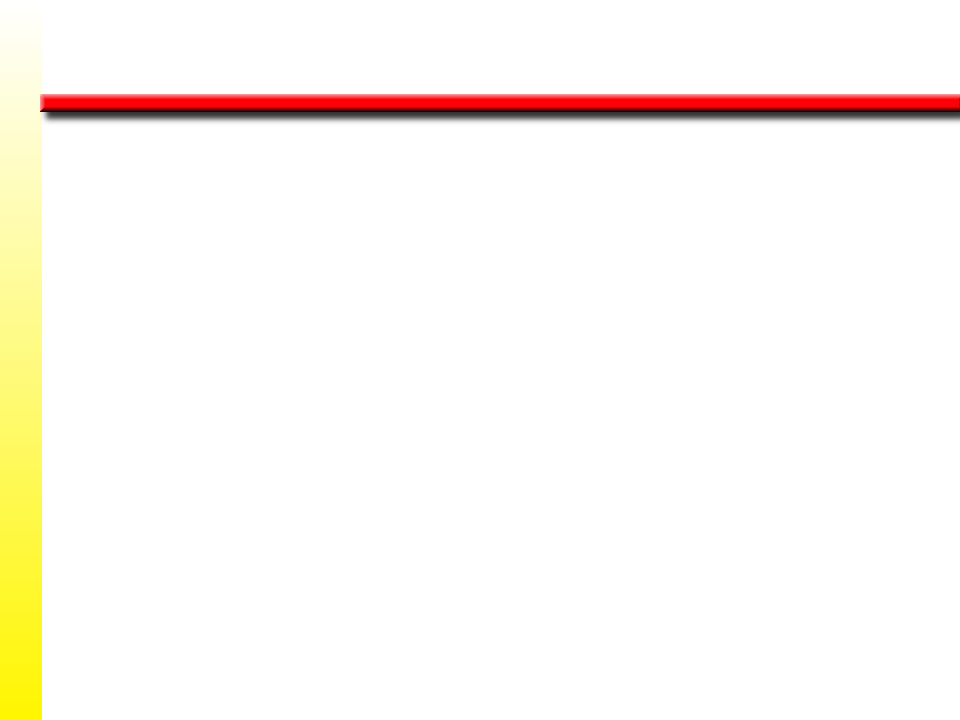 Základní vlastnosti sval. vláken (I, IIa, IIx)
Typ IIa
rychlé červené
Typ I
pomalé červené
Typ IIx
rychlé bílé
Morfologická adaptace svalů
Nárůstu svalové hmoty říkáme Svalová hypertrofie
Hypertrofie – nárůst průřezu svalového vlákna, je způsoben nárůstem počtu kontraktilních proteinů a nárůstem extracelulárního matrixu, čímž je podpořen další nárůst
Ve většině literatury rozlišujeme  mezi dvěma typy hypertrofie – Myofibrilární a Sarkoplazmatická 
Myofibrilární hypertrofie je způsobena nárůstem, ale i zvýšením počtu kontraktilních a strukturálních elementů, čímž dochází také k paralelnímu nárůstu sarkomer
Sarkoplazmatická hypertrofie je způsobena nárůstem sarkoplazmatického objemu a nekontraktilních proteinů, což může vézt k nárůstu svalové hmoty, bez výrazného vlivu na vliv svalové síly (Schoenfeld, 2010)
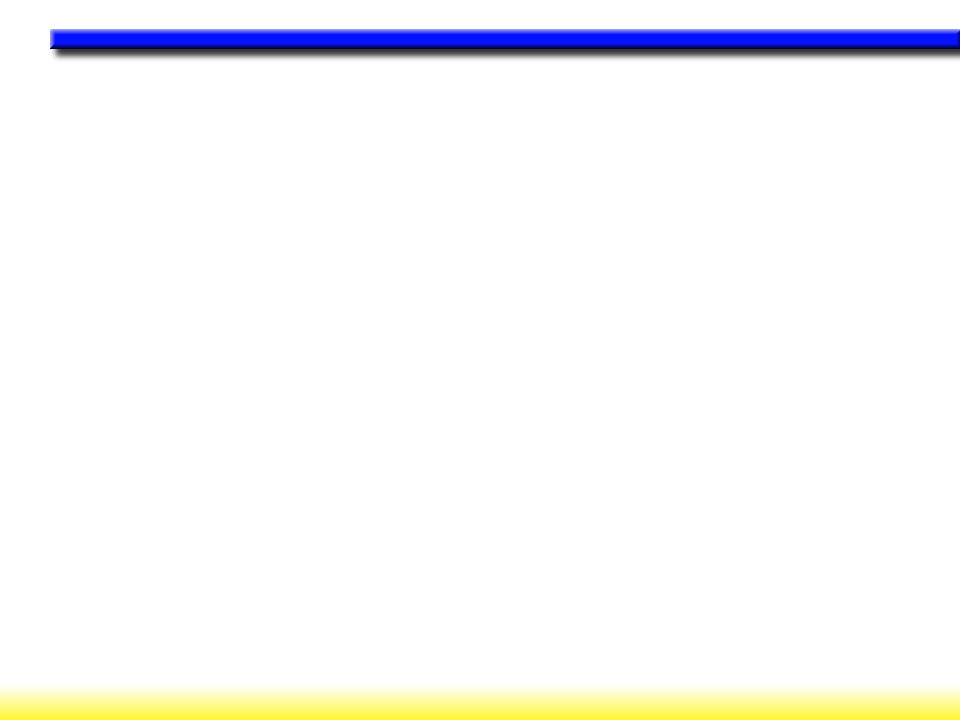 HYPERTROFIE SVAL. VLÁKEN PO TRÉNINKU
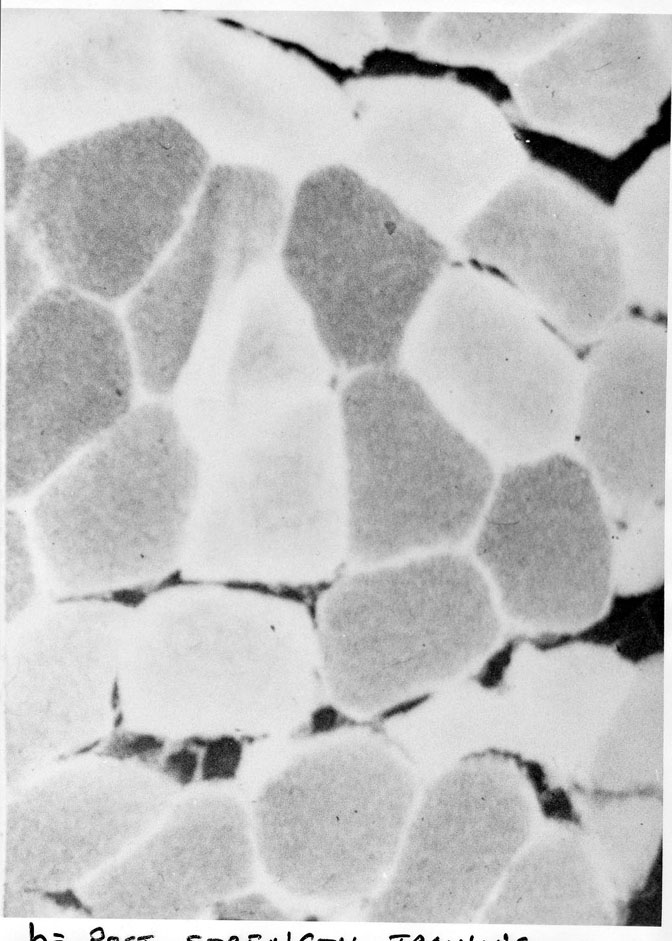 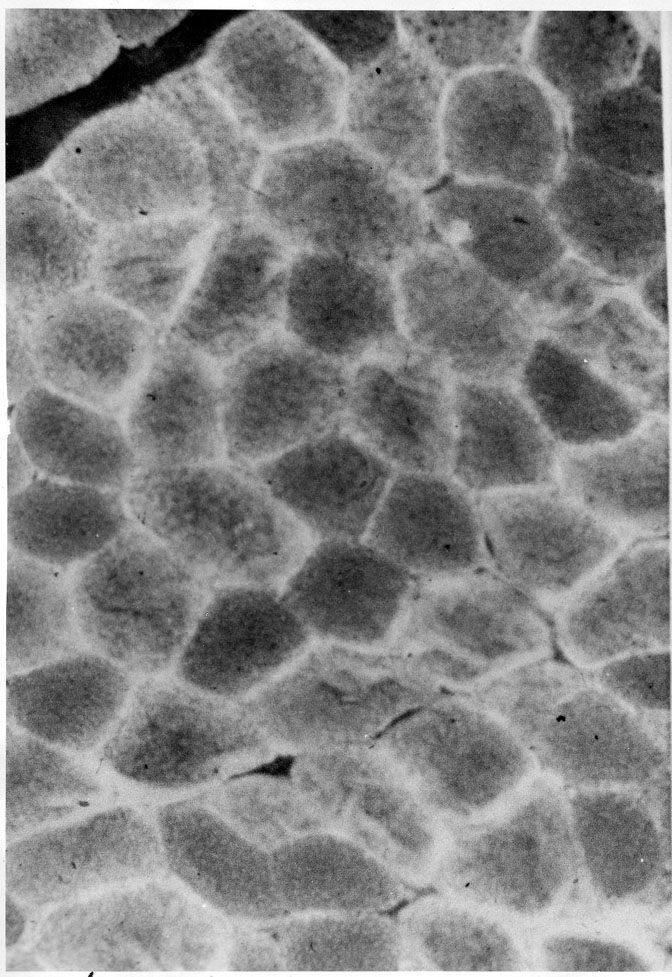 SVALOVÁ HYPERTROFIE
SARKOPLAZMATICKÁ
MYOFIBRILÁRNÍ
obvyklejší u kulturistů
synonymum: nefunkční hypertrofie (zvětšuje se především objem, ne síla)
zvyšuje se objem sarkoplazmy
zvýšené ukládání svalového glykogenu
růst organel (mitochondrie)
zvýšení nekontraktilních bílkovin
obvyklejší u vzpěračů
synonymum: funkční hypertrofie
růst myofibril (množení kontraktilních bílkovin)
MYOFIBRILÁRNÍ HYPERPLAZIE ?
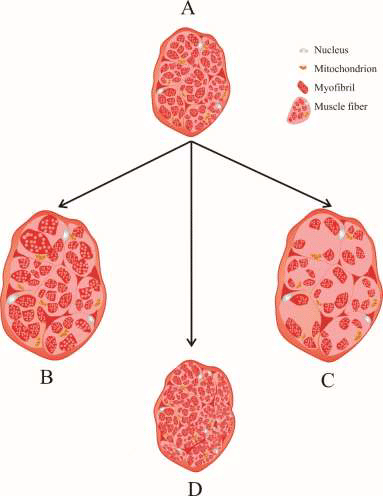 A: normální svalové vlákno
B: myofibrilární hypertrofie
C: sarkoplazmatická hypertrofie
D: hyperplazie myofibril ?
Torres-Velarde et al., 2016
HYPERTROFIE RůZNých typů svalových vláken
http://danogborn.com/underestimating-type-i-fibres/
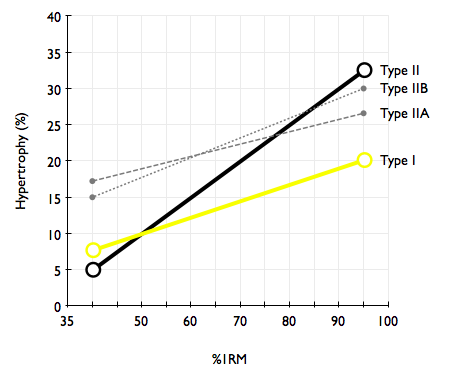 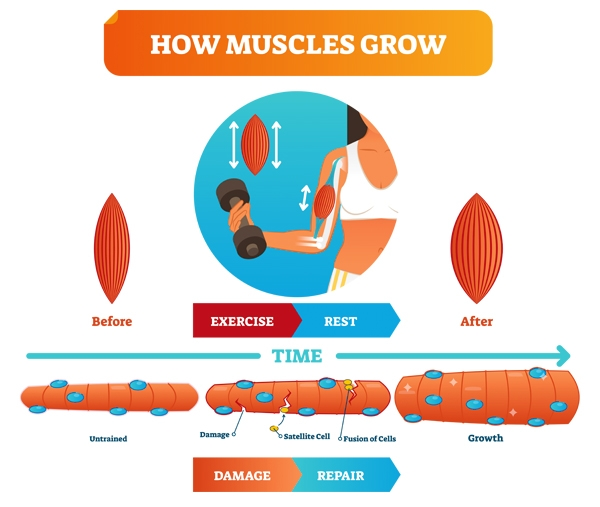 PROCES HYPERTROFIE:
1. STIMULACE ODPOROVÝM TRÉNINKEM 
	→ POŠKOZENÍ SVALOVÝCH VLÁKEN 	→ SPUŠTĚNÍ ZÁNĚTLIVÉ REAKCE 			(podpora zotavení) - DOMS

2. OPRAVA SVALOVÝCH VLÁKEN v průběhu 	zotavení (satelitní buňky)

3. RŮST SVALU
https://www.bodylifeonline.co.za/pages/you-can-age-with-ease
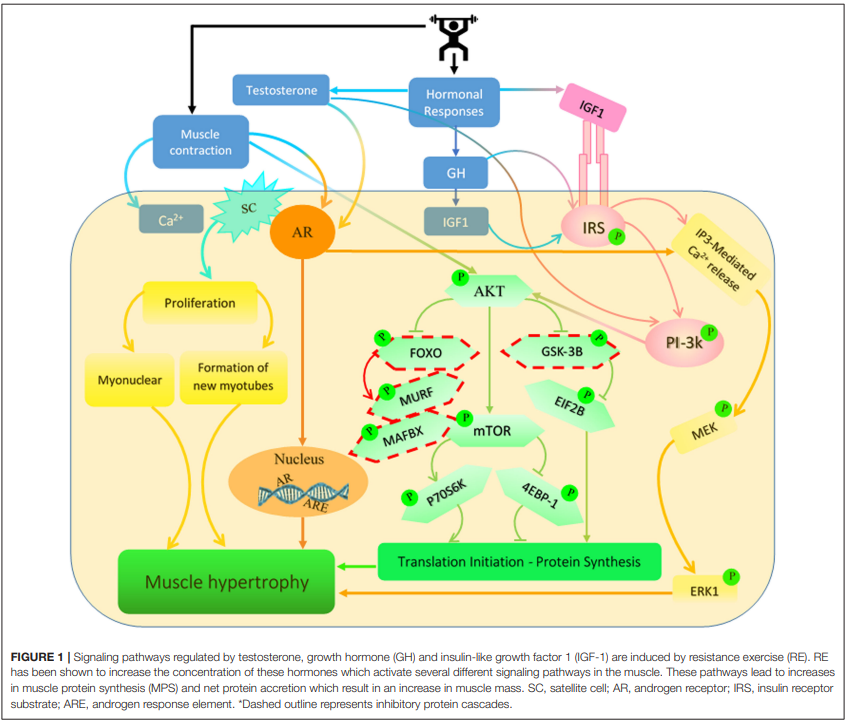 Gharadaghi et al., 2021
HORMONY A CYTOKINY SPOJENÉ S HYPERTROFIÍ:
TESTOSTERON (↑ glukózy)
RŮSTOVÝ HORMON → IGF 1
IGF 1 (Insulin-Like Growth Factor) 
	– zvýšení syntézy bílkovin

IL-5, IL-6 (cytokiny: Interleukin-5, Interleukin-6)
	– protizánětlivé procesy
Počet opakování pro určitý typ silového tréninku
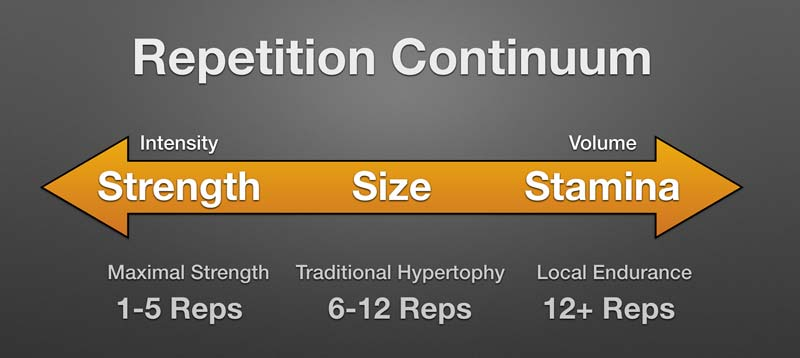 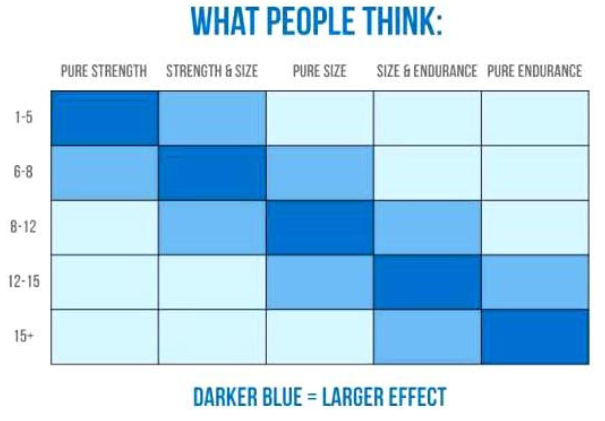 Kolik týdnů?
Kolikrát týdně?
Adaptace svalů na vytrvalostní trénink
↑ počtu/povrchu mitochondrií (+ ↑ enzymů)

↑ respirační aktivity svalových vláken:

		↑ obsahu myoglobinu (protein, který váže kyslík) – zvyšuje zásobu O2 			ve svalu

↑ vaskularizace (obklopení jednotlivých vláken větším počtem kapilár – zásobování svalů kyslíkem)

pomalejší využití svalového glykogenu a glukózy v krvi, větší závislost na oxidaci tuků a menší produkce laktátu při cvičení dané intenzity
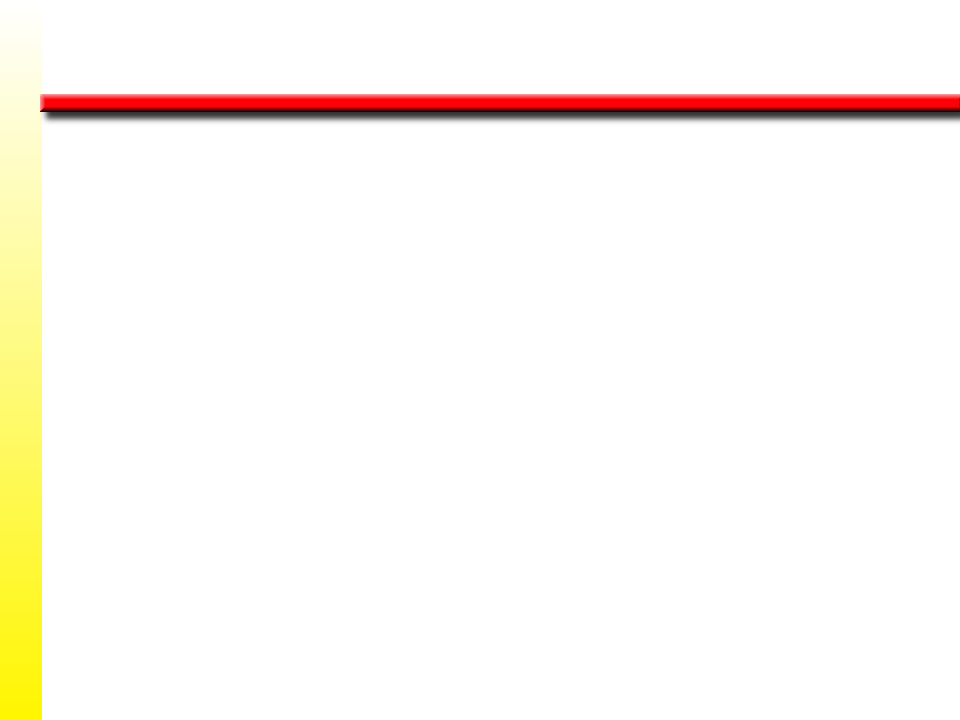 Vliv odlišného řízení pohybové aktivity (tréninku) na vlastnosti kosterního svalu
RYCHLOST
SÍLA
VYTRVALOST
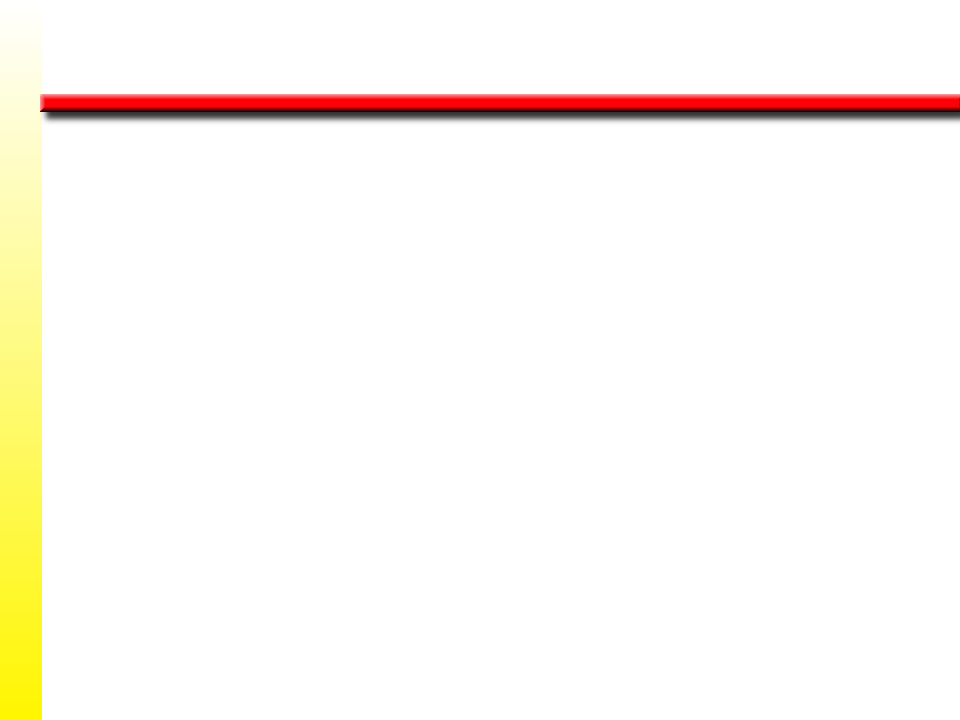 Je možná změna svalových vláken?
w Dřívější studie ukázali, že změna vláken není možná, pouze změna jejich vlastností.
w Studie křížení inervace ukázali, že nepatrné změny jsou možné.
w Možná změna z IIx na IIa, a z IIa na I vytrvalostním tréninkem, a IIx  na IIa silovým tréninkem.
Kombinací vysoké intenzity silového tréninku a krátké intervaly rychlé práce mohou vést ke konverzi vláken I na IIa.
AKTIVITA
PRÁCE VE SKUPINĚ (cca 4 lidi)
AKTIVITA
DISKUZE ve dvojicích
SVALOVÉ BOLESTI, SVALOVÉ KŘEČE
BOLESTI SVALŮ PŘI/PO ZATÍŽENÍ – příčiny a časová osa
KŘEČE SVALU (cramps)

PŘÍČINY - MECHANIZMY
usilovné anaerobní cvičení (anaerobní glykolýza) - izometrické / dynamické (sprint)
	→↑senzitivita na Ca+ / ↑ koncentrace Ca+ v buňce → [fixace vazby Aktin-Myozin]
vyčerpávající vytrvalostní zátěž, podchlazení, hypohydratace
	→ ↓ prokrvení svalové tkáně → ↓ ATP → přesun K+ z buňky do ECT
	→ myolýza → přesun K+ z buňky do ECT
↓ příjem Mg+, Na+ (iontový nápoj) → ↓ Mg+ v plazmě

PROJEVY
dlouhodobá kontrakce svalu (neschopnost relaxace) a 
bolest svalu (minuty – hodiny)

PRVNÍ POMOC
pasivní natažení svalu
zahřátí, masáž

PREVENCE
- odstranění příčin
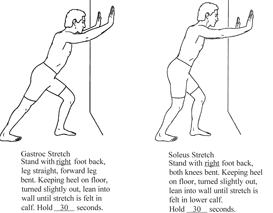 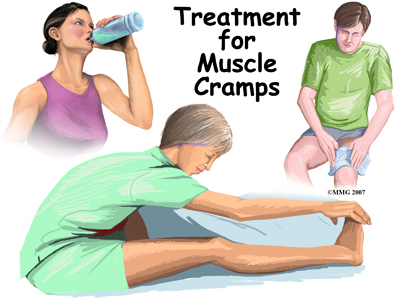 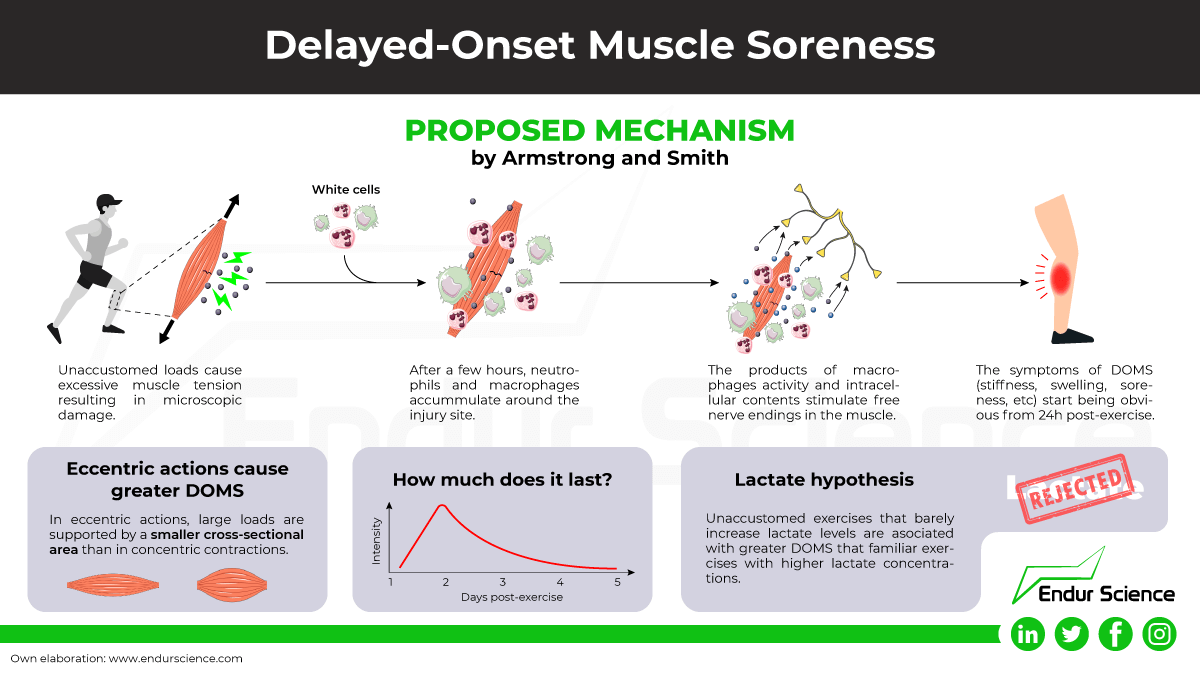 Klasifikace akutního poškození svalů podle 2011 Munich Consensus Conference
[Müller-Wohlfarth HW. et al. Terminology, classification, patient history, and clinical examination. In: Müller-Wohlfarth HW. et al. (eds.). Muscle Injuries in Sports. Thieme: Stuttgart, 2013: pp. 135-167.]
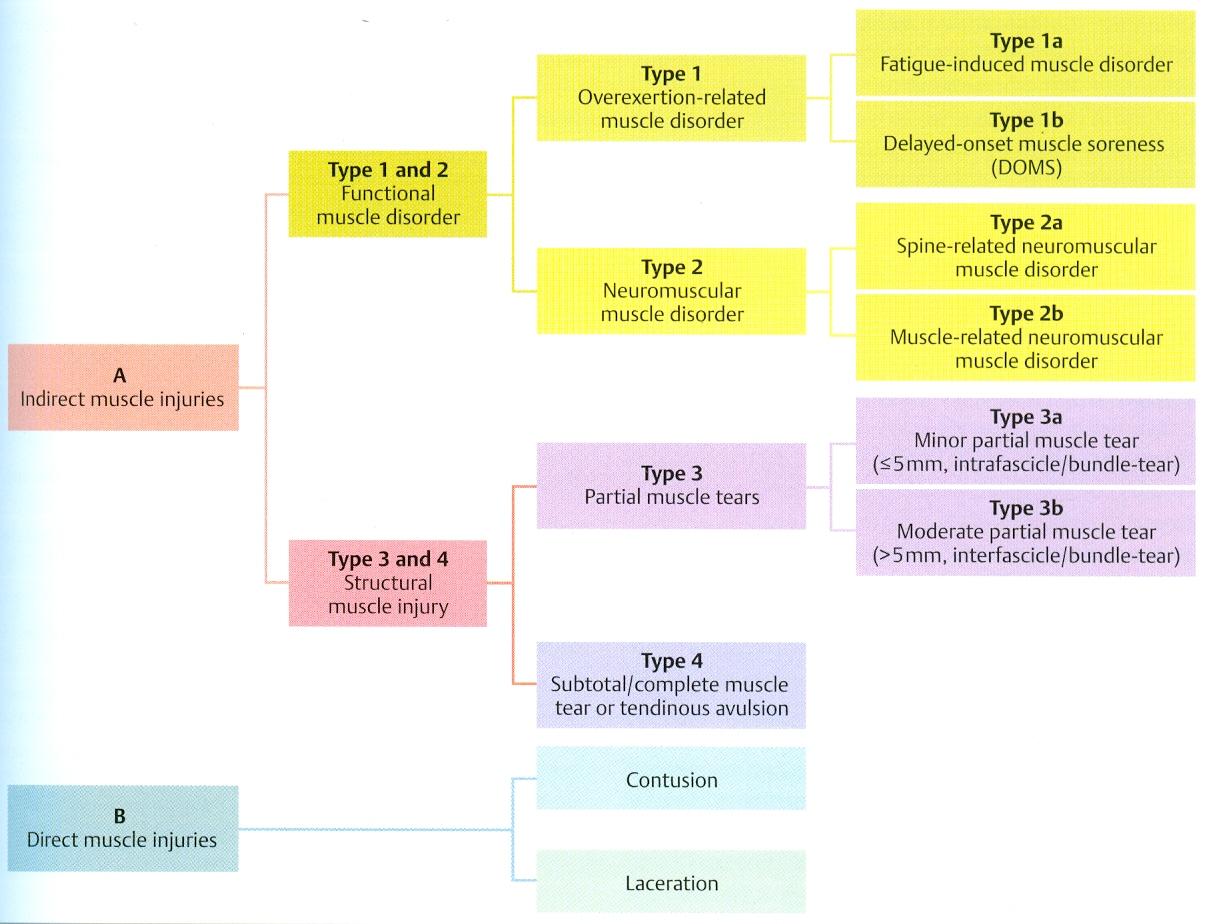 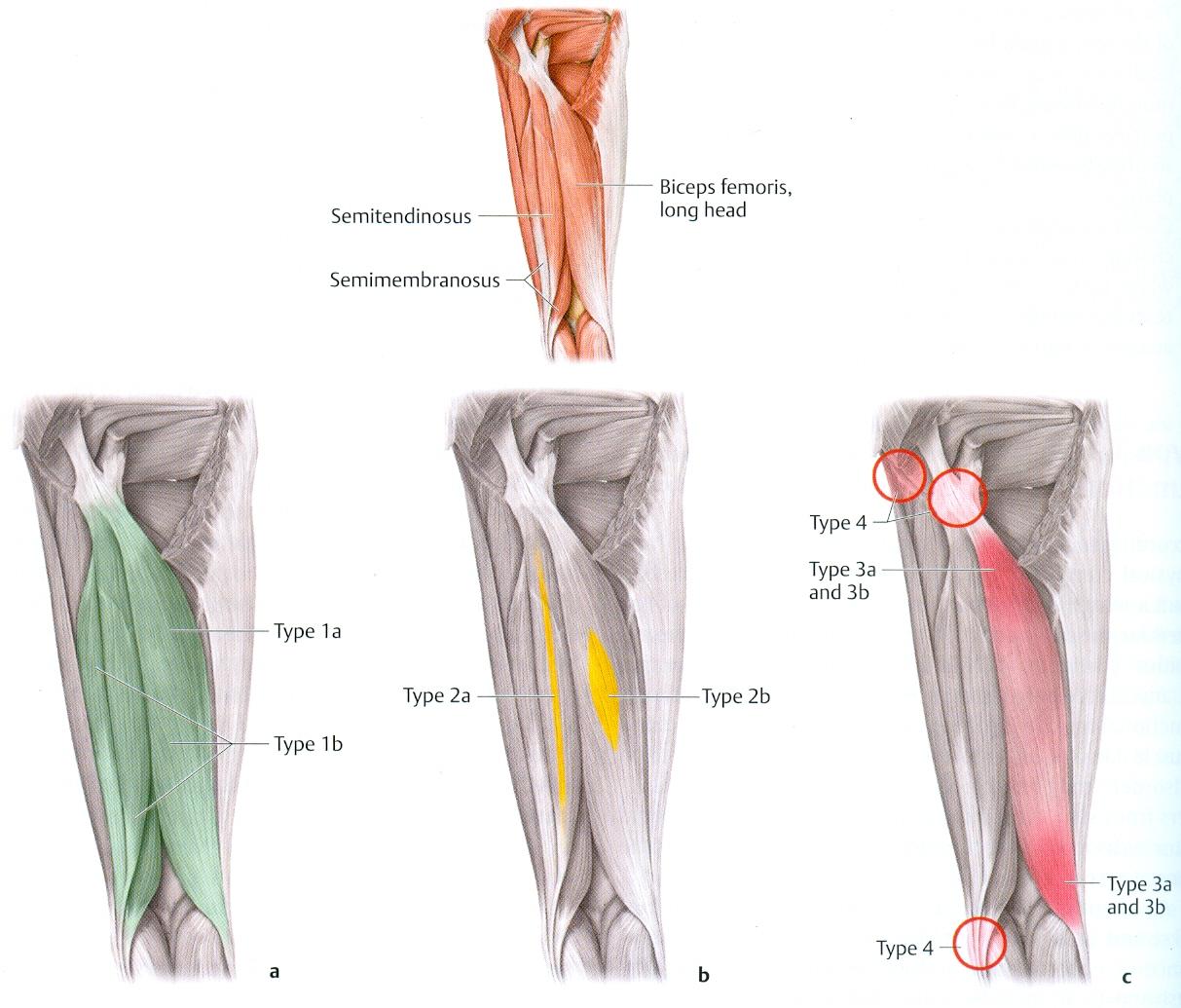 avulsion – odtržení, contusion – zhmoždění, disorder – potíže, fatigue – únava, injuries – poškození, laceration – natržení, overexertion – přetížení, soreness – bolestivost, tear - trhlina
Klasifikace akutního poškození svalů podle 2011 Munich Consensus Conference 1/2
[Müller-Wohlfarth HW. et al. Terminology, classification, patient history, and clinical examination. In: Müller-Wohlfarth HW. et al. (eds.). Muscle Injuries in Sports. Thieme: Stuttgart, 2013: pp. 135-167.]
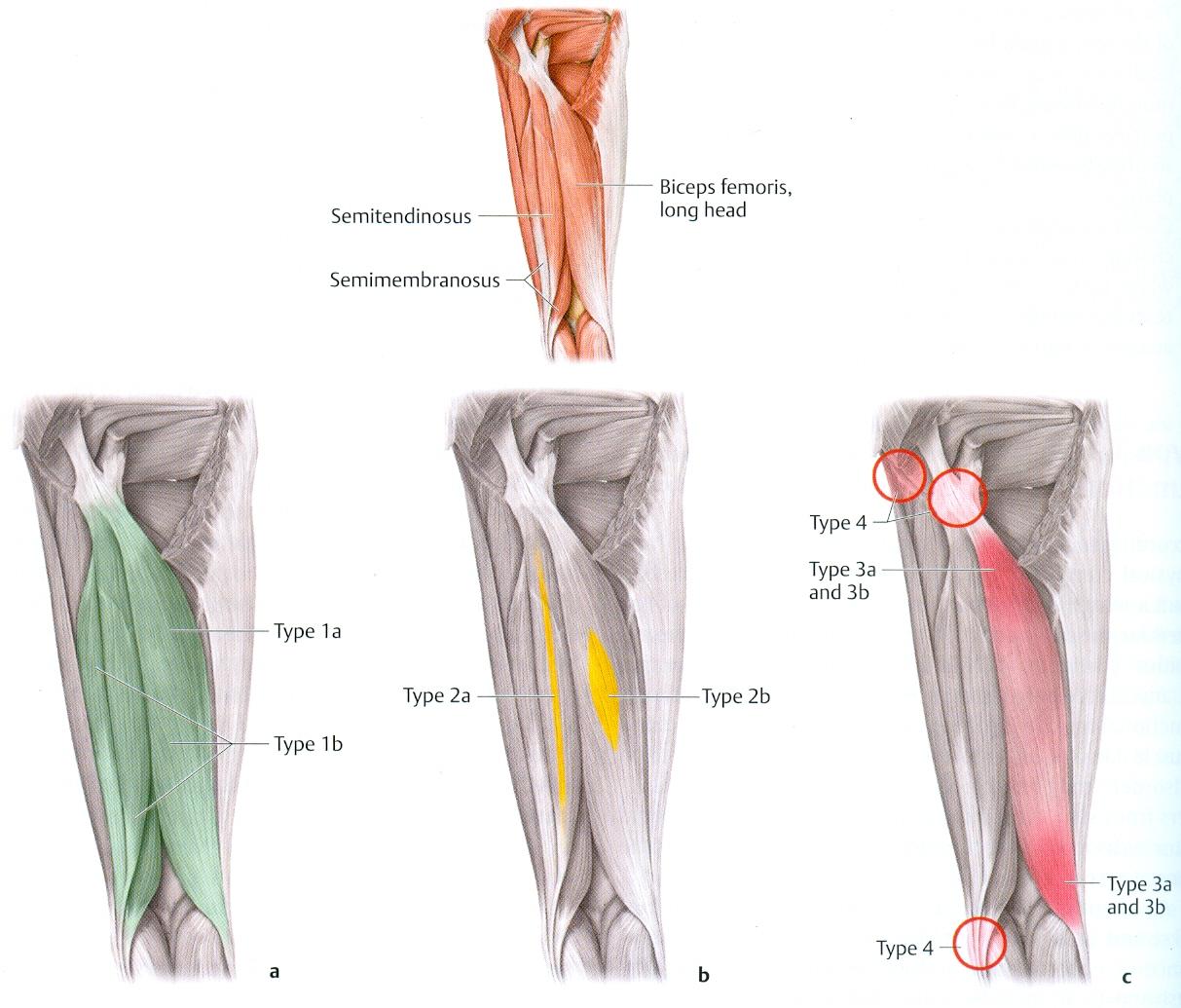 FUNKČNÍ POŠKOZENÍ SVALU (trvání s léčbou < týden)
bolestivý problém svalu bez zjevného makroskopického poškození vláken
(1a)
Omezené zvyšující se napětí podél svalu (ztuhnutí) po přetížení - při změně tréninku, povrchu kurtu …
SVALOVÁ BOLEST PŘI POHYBU, ZTUHLOST SVALU 
(1b)
Více rozšířená bolestivost po svalu po nezvyklém brždění pohybu s excentrickými kontrakcemi nebo po dlouhotrvajícím metabolickém přetížení
SVALOVÁ BOLEST, ZTUHLOST A SLABOST I V KLIDU, 
(2a)
Omezené zvyšující se napětí podél svalu v důsledku funkční nebo strukturální vertebrogenní poruchy (lumbální, sakroiliakální, …)
BOLESTIVÁ ZTUHLOST SVALU, TUPÁ AŽ BODAVÁ BOLEST – ZHORŠUJÍCÍ SE SE SVALOVOU AKTIVITOU
(2b)
Vřetenovitě omezená oblast zvýšeného svalového napětí v důsledku dysfunkce neuro-muskulárního řízení (reciproční inhibice)
BOLESTIVOST – ZVYŠUJÍCÍ SE S ROSTOUCÍ SVALOVOU ZTUHLOSTÍ A NAPĚTÍM
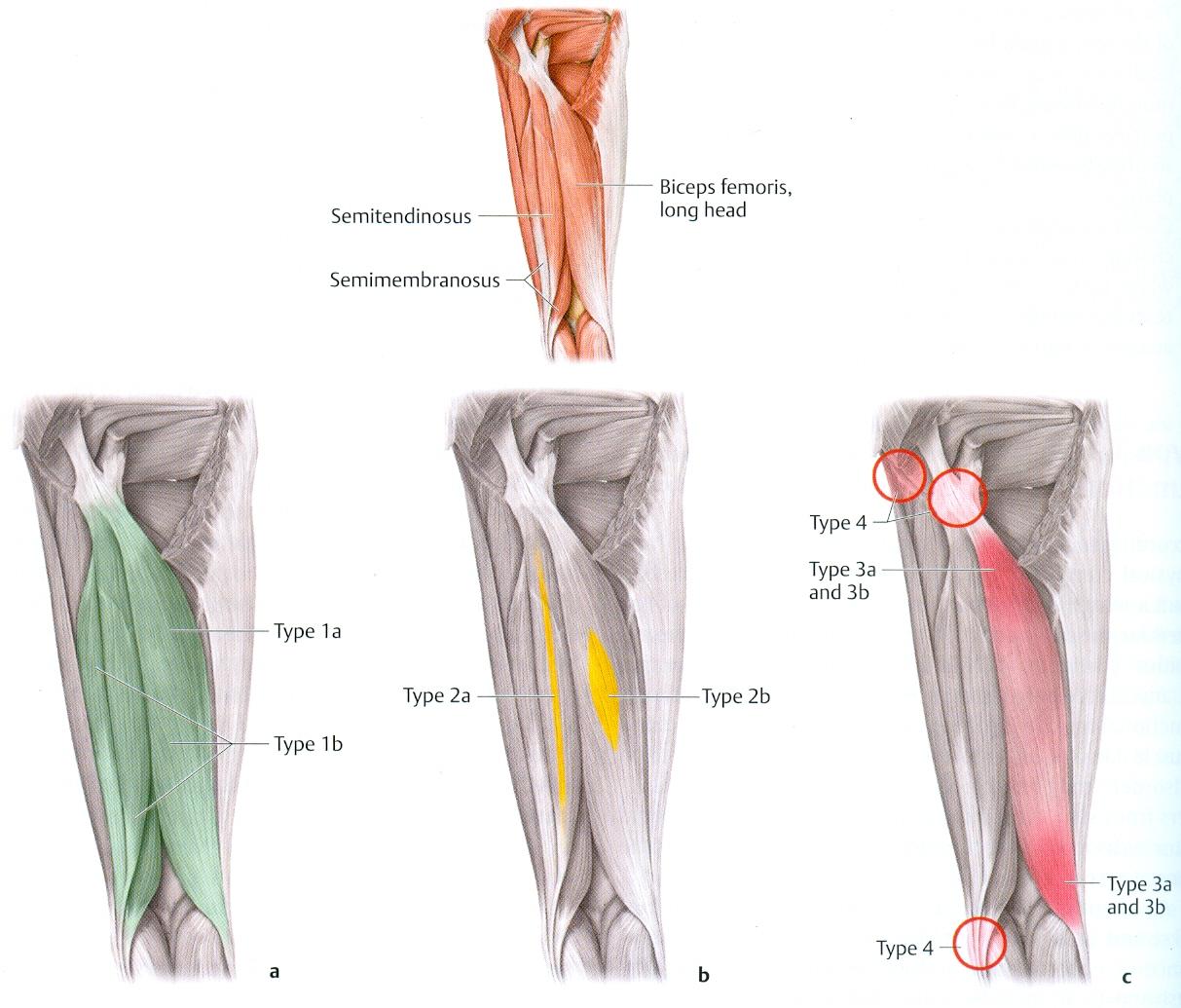 Klasifikace akutního poškození svalů podle 2011 Munich Consensus Conference 2/2
[Müller-Wohlfarth HW. et al. Terminology, classification, patient history, and clinical examination. In: Müller-Wohlfarth HW. et al. (eds.). Muscle Injuries in Sports. Thieme: Stuttgart, 2013: pp. 135-167.]
STRUKTURÁLNÍ POŠKOZENÍ SVALU
zjevné makroskopické poranění
(3a)
Akutní poranění svalu – malé natržení maximálně v rozsahu svalového snopce (< 5 mm; trvání s léčbou 10-14 dnů)
NÁHLÁ OSTRÁ BODAVÁ (JEHLOVÁ) BOLEST PO POCITU „PRASKNUTÍ (KŘUPNUTÍ)“ 
(3b)
Akutní poranění – větší natržení větší než snopec (> 5 mm; trvání s léčbou ~6 týdnů)
OSTRÁ BODAVÁ BOLEST, ČASTO ZŘETELNÉ NATRŽENÍ V OKAMŽIKU PORANĚNÍ – KŘUPNUTÍ S NÁSLEDNOU NEUTUCHAJÍCÍ BOLESTÍ
(4)
Akutní poranění – velké natržení až kompletní přetržení svalu s distrakcí jeho bříška a odtržením šlachy (trvání s léčbou > 12 týdnů)
NÁHLE VZNIKLÁ TUPÁ BOLEST PO VÝRAZNĚJŠÍM KŘUPNUTÍ
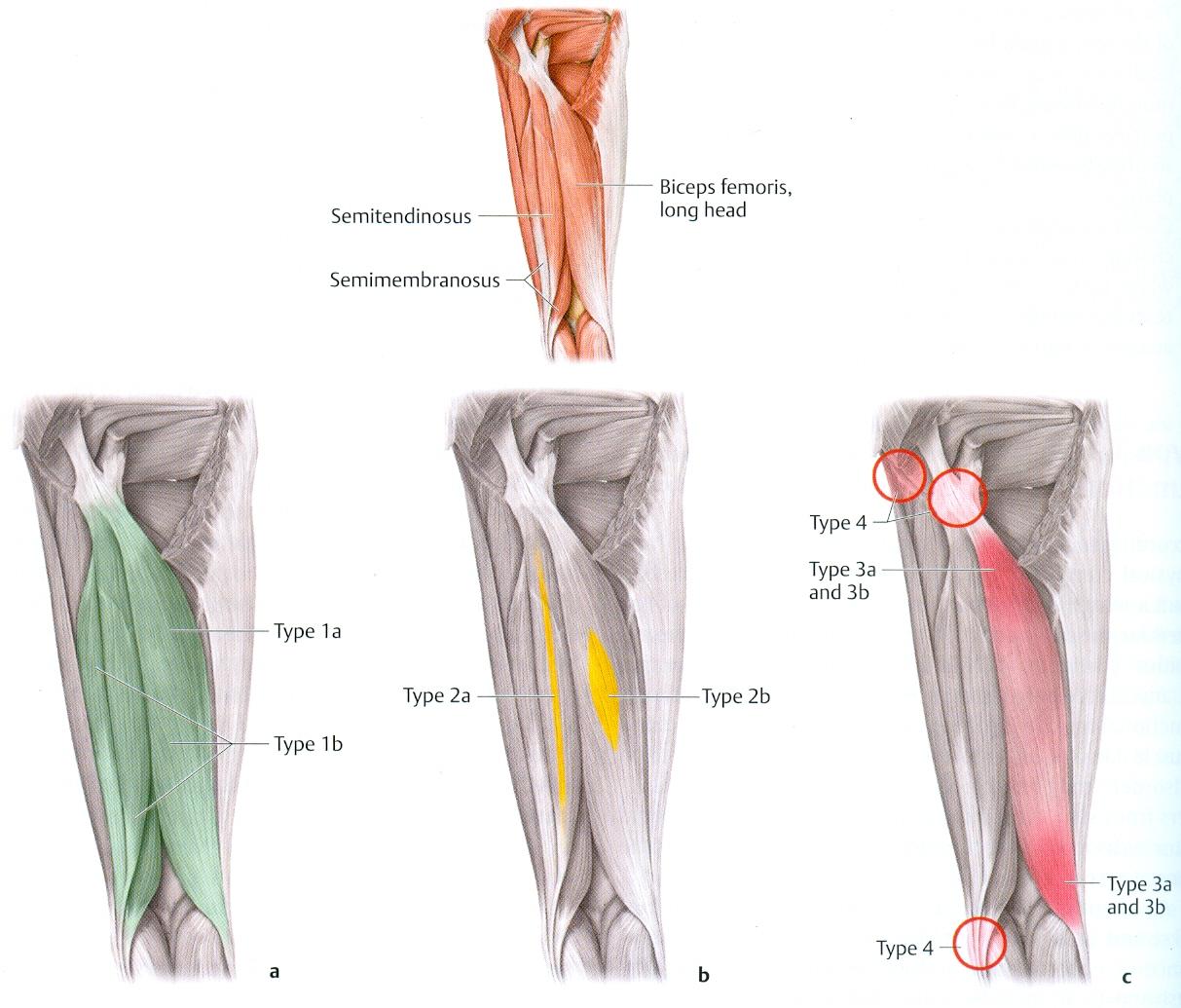